Xamarin OverviewCSE 686 (Internet Programming)Spring 2019
Mike Corley
Background
Microsoft supported open source .Net based (multiplatform) mobile development framework
Android
iOS
Mac
Windows (UWP)
Enables (native) cross platform application development on Android and iOS

Originated in 2011 as an open source framework, Microsoft owned and supported since 2016
Available for free
ships with every edition of Visual Studio (we use the free community edition).

https://visualstudio.microsoft.com/xamarin/

https://blogs.microsoft.com/blog/2016/02/24/microsoft-to-acquire-xamarin-and-empower-more-developers-to-build-apps-on-any-device/

https://www.theregister.co.uk/2016/03/31/xamarin_tools_code_free_and_open_source/
Why Xamarin?
Developing for multiple platforms: Android, iOS, UWP
Mobile Platforms are different!
Tools and developer expertise  
Development environment
 Android Studio  Versus Xcode
Java versus Objective-C  (programming languages)
Android SDK versus Cocoa (User Interface frameworks)
ART (Android Runtime) versus iOS runtime
Platform constraints:  app deployment/management/look and feel
Absolutely separate code bases
No portability or reuse between code / platform 
Higher developer cycle/overhead to develop/maintain/manage

Xamarin solves many of these issues by a single paradigm (C#), while enabling (native) Android and iOS application development
Source: https://www.slideshare.net/iamsharper/overview-to-xamarin-understanding-xamarin-architecture
Android  Versus iOS  (Architecture)
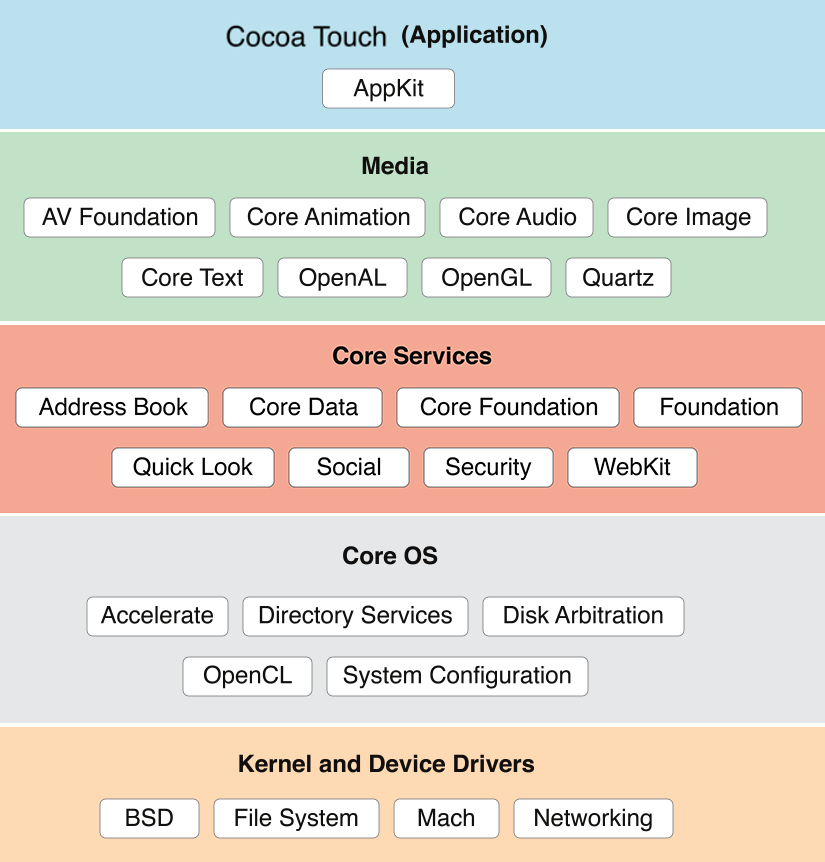 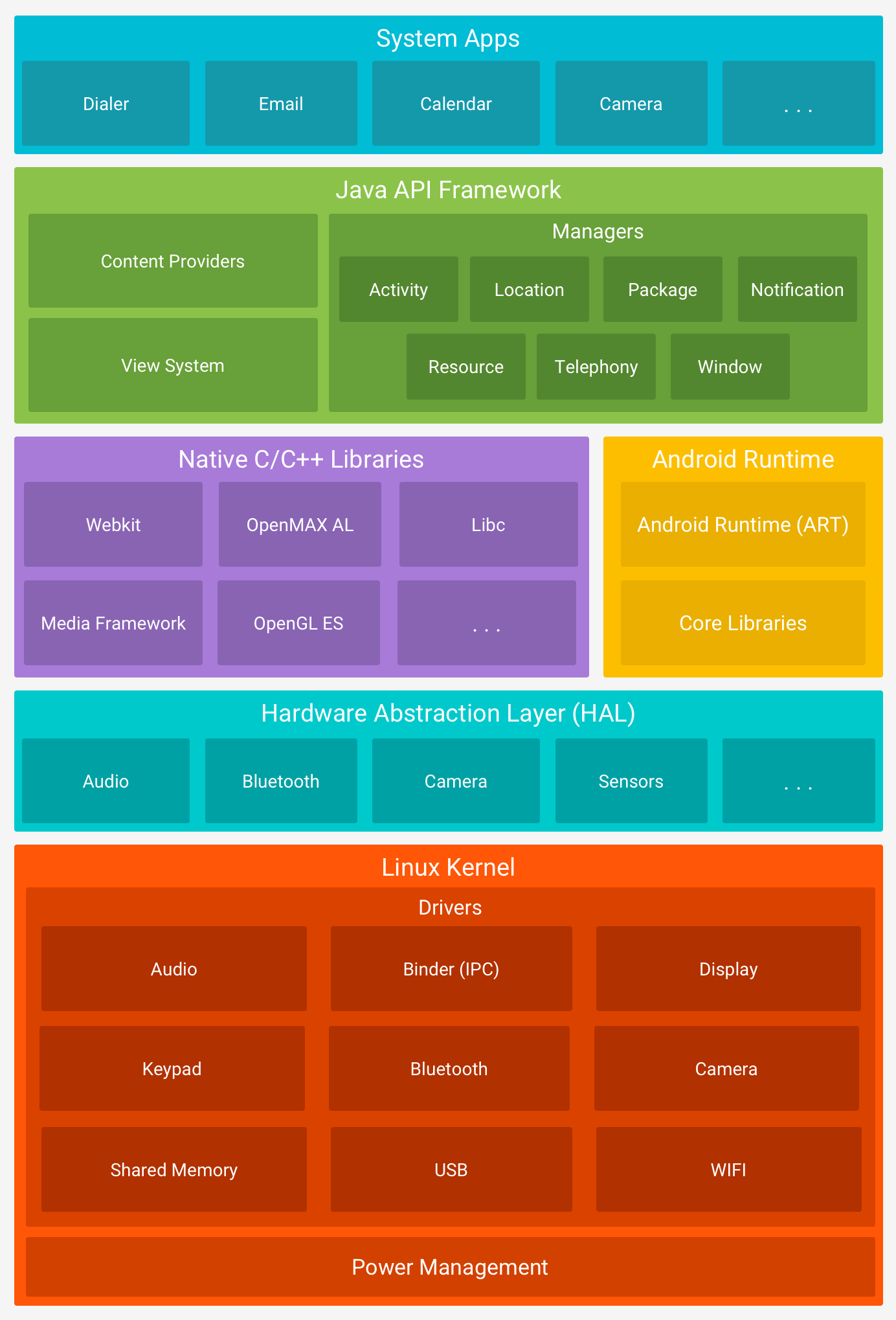 Portability / reuse??
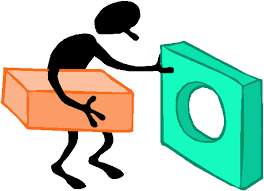 https://www.dotnettricks.com/learn/xamarin/understanding-xamarin-ios-build-native-ios-app
https://developer.android.com/guide/platform/images/android-stack_2x.png
.Net Implementations: Architecture Overview
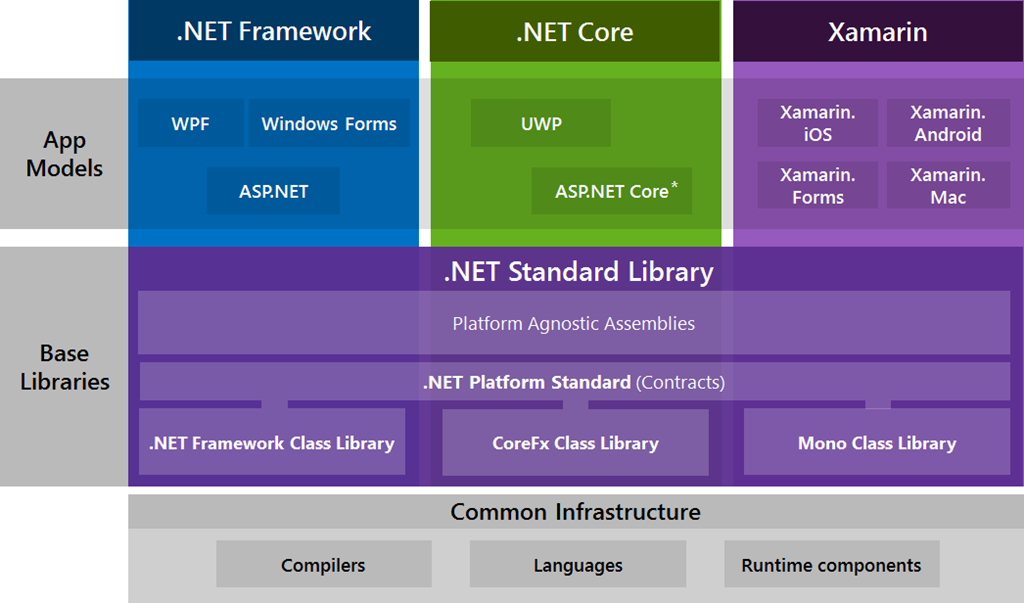 https://blogs.msdn.microsoft.com/cesardelatorre/2016/06/27/net-core-1-0-net-framework-xamarin-the-whatand-when-to-use-it/
Xamarin Overview
Xamarin supports two foundational App development approaches
 Xamarin Native 
https://docs.microsoft.com/en-us/xamarin/cross-platform/get-started/introduction-to-mobile-development
Xamarin Forms 
https://docs.microsoft.com/en-us/xamarin/get-started/
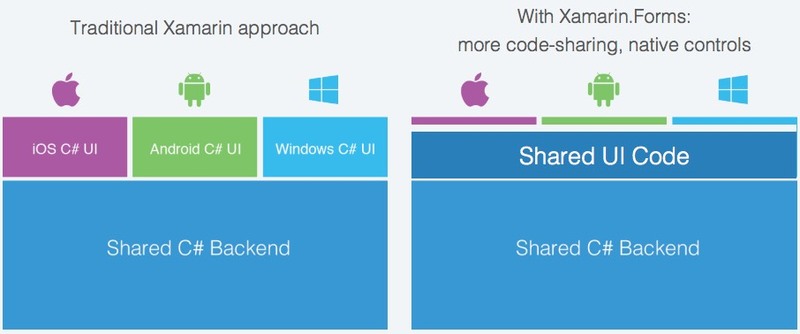 https://applikeysolutions.com/blog/xamarin-forms-vs-xamarin-native-what-fits-you-best
1. Xamarin Native
Develop native Android and iOS mobile applications!
How??
Xamarin provides complete Bindings and Interop for the underlying platform SDKs
 Xamarin iOS.dll  -- compiles into native iOS using the native tools and runtime
Objective-C, etc.

 Xamarin.Android.dll  -- compiles into native Android  assembly code using the native tools and runtime,
Java, etc

Interop enables access full spectrum of the underlying platform and device libraries 

Xamarin apps are 100% native, consumed/installed/managed on the native platform with native tools

https://docs.microsoft.com/en-us/xamarin/android/internals/architecture
2. Xamarin Forms
Portable UI framework for mobile apps. 
Uses native libraries to enable front ends development using portable/shared code. 
How??
Shared application code is built as shared (.Net standard) library
.Net standard is formal API specification supported by all .Net framework implementations “write once run everywhere”.
Android and iOS “native” projects consume the shared library as the portable mobile application.
Interop services enable access full spectrum of the underlying platform and device libraries 
Xamarin Native apps allow for between (80-95%) cross-platform code [1]

https://docs.microsoft.com/en-us/dotnet/standard/net-standard
Xamarin Native  versus Xamarin Forms
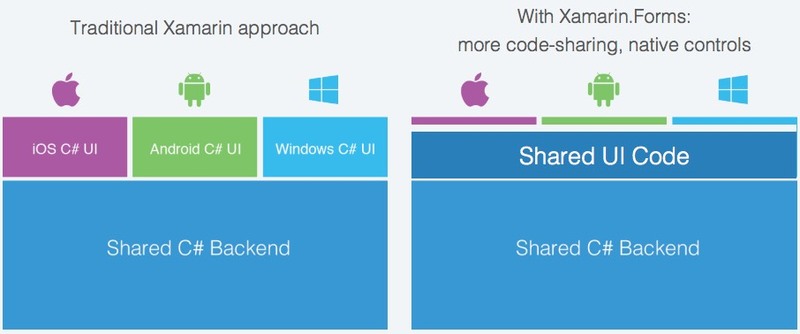 https://images.app.goo.gl/rJG6mqommi9ePNyn9
Android app
Xamarin.Android SDK assemblies
Shared
UI Code
Native apps consume shared code
Backend Code
iOS app
.Net standard (shared library)
Xamarin.iOS SDK assemblies
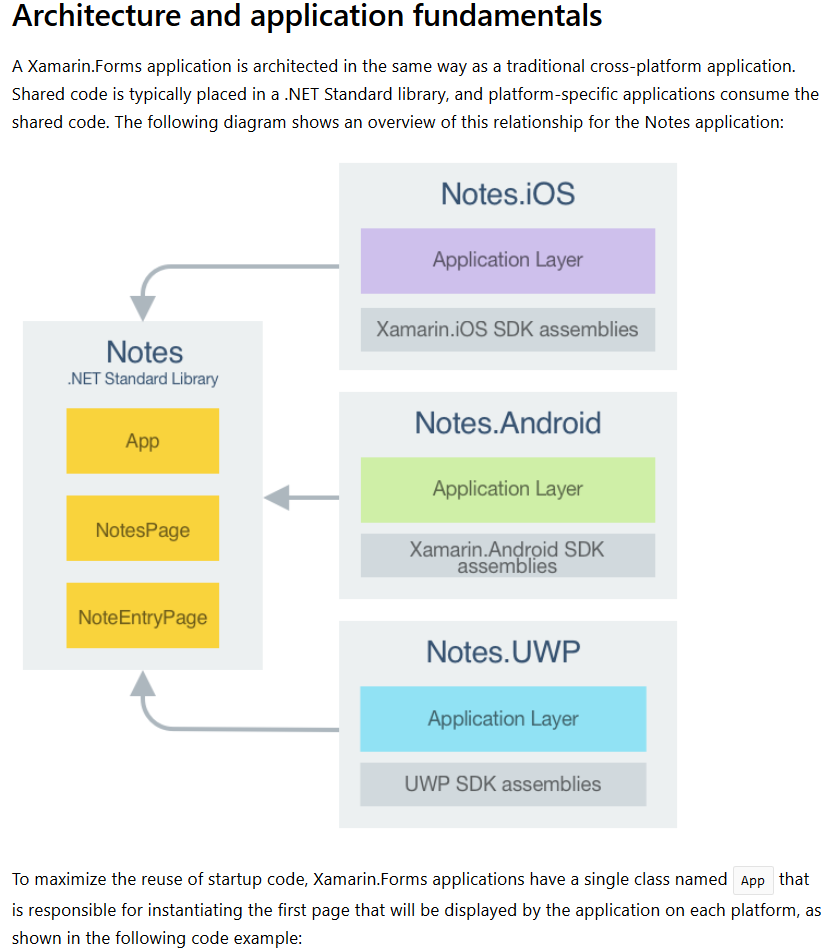 https://docs.microsoft.com/en-us/xamarin/cross-platform/app-fundamentals/code-sharing
Xamarin Architecture (Android SDK bindings)
https://docs.microsoft.com/en-us/xamarin/android/internals/architecture
Benefits?
Different platforms use different code, different development paradigms/frameworks, different tool sets, and provide different environments with constraints on deployment and use.
No portability/sharing across platforms
More expensive: need skilled resources with expertise in respective tools and environments
Longer development cycles and maintenance of multiple code bases 
Xamarin solves much of these issues 
Lots of code reuse and portability
Single (shared) code base
Single set of development tools/environment
Shorter development cycles.
Access to advanced development constructs: e.g. dependency injection 
Xamarin Native offers a high degree of “code reuse” – (75-80%) [1]
Xamarin Forms  offers a high degree of “code portability” – (80-95%) [1]
https://arctouch.com/blog/xamarin-forms-more-capable-than-you-think/
Risks?
Xamarin Native
SDK bindings and interop utilize the native Android and iOS platform SDKs
Lots of reported code reuse (75-80%) [1]
Similar App performance to native tools/environments
Larger App footprint  

Xamarin Forms 
Traditionally, performance/responsiveness constraints for certain applications with high graphics requirements (games), highly dynamic content (animation etc.)
Performance had much improved with Xamarin Forms [2]
Applications that require minimalist App size requirements
Xamarin Forms Apps and larger than Native Apps
Shared Code is Not boxed in!
Shared code and can access native platform SDKs.
https://docs.microsoft.com/en-us/xamarin/android/deploy-test/app-package-size
Useful Links
https://docs.microsoft.com/en-us/xamarin/
https://docs.microsoft.com/en-us/xamarin/android/get-started/
https://docs.microsoft.com/en-us/xamarin/xamarin-forms/enterprise-application-patterns/mvvm
https://docs.microsoft.com/en-us/xamarin/cross-platform/app-fundamentals/building-cross-platform-applications/understanding-the-xamarin-mobile-platform
https://docs.microsoft.com/en-us/xamarin/cross-platform/app-fundamentals/building-cross-platform-applications/architecture
https://docs.microsoft.com/en-us/xamarin/cross-platform/app-fundamentals/code-sharing
https://docs.microsoft.com/en-us/xamarin/xamarin-forms/user-interface/map
Sources for additional information
[1] https://applikeysolutions.com/blog/xamarin-forms-vs-xamarin-native-what-fits-you-best

[2] https://arctouch.com/blog/xamarin-forms-more-capable-than-you-think/


https://insanelab.com/blog/mobile-development/xamarin-mobile-application-development/

https://www.altexsoft.com/blog/mobile/pros-and-cons-of-xamarin-vs-native/

https://hackernoon.com/the-pros-and-cons-of-xamarin-for-cross-platform-development-2a31c6610792
Visual Studio 2017 (latest update)
Start->Run: Type “Visual Studio Installer
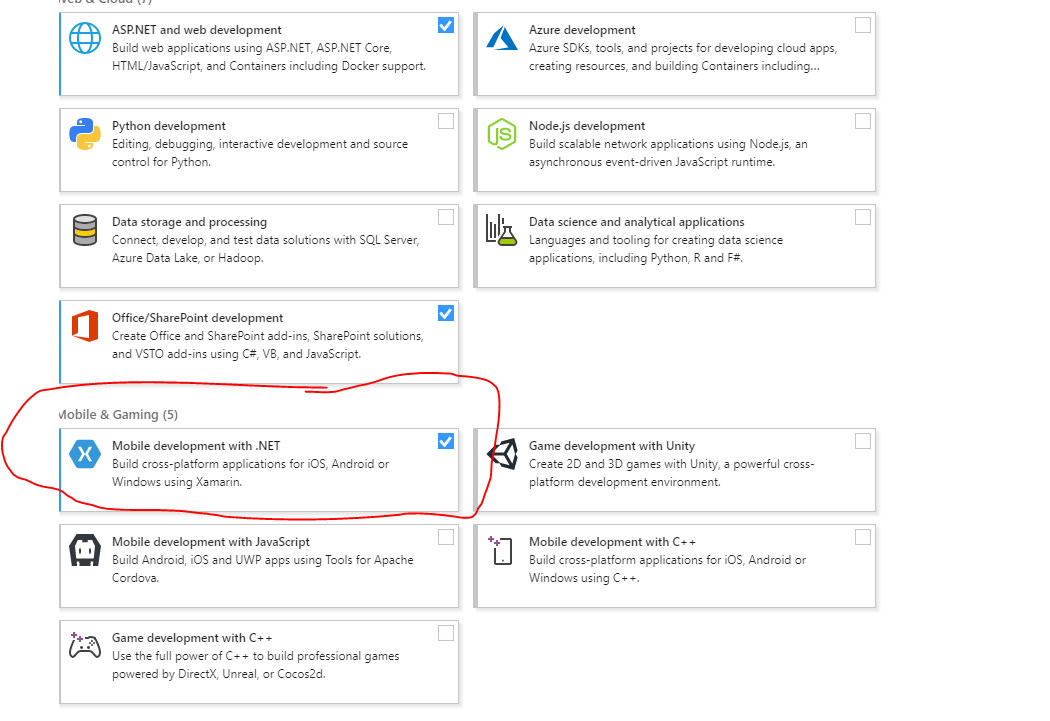 Live Demo: Cross platform Prototype (UWP, Android, iOS)
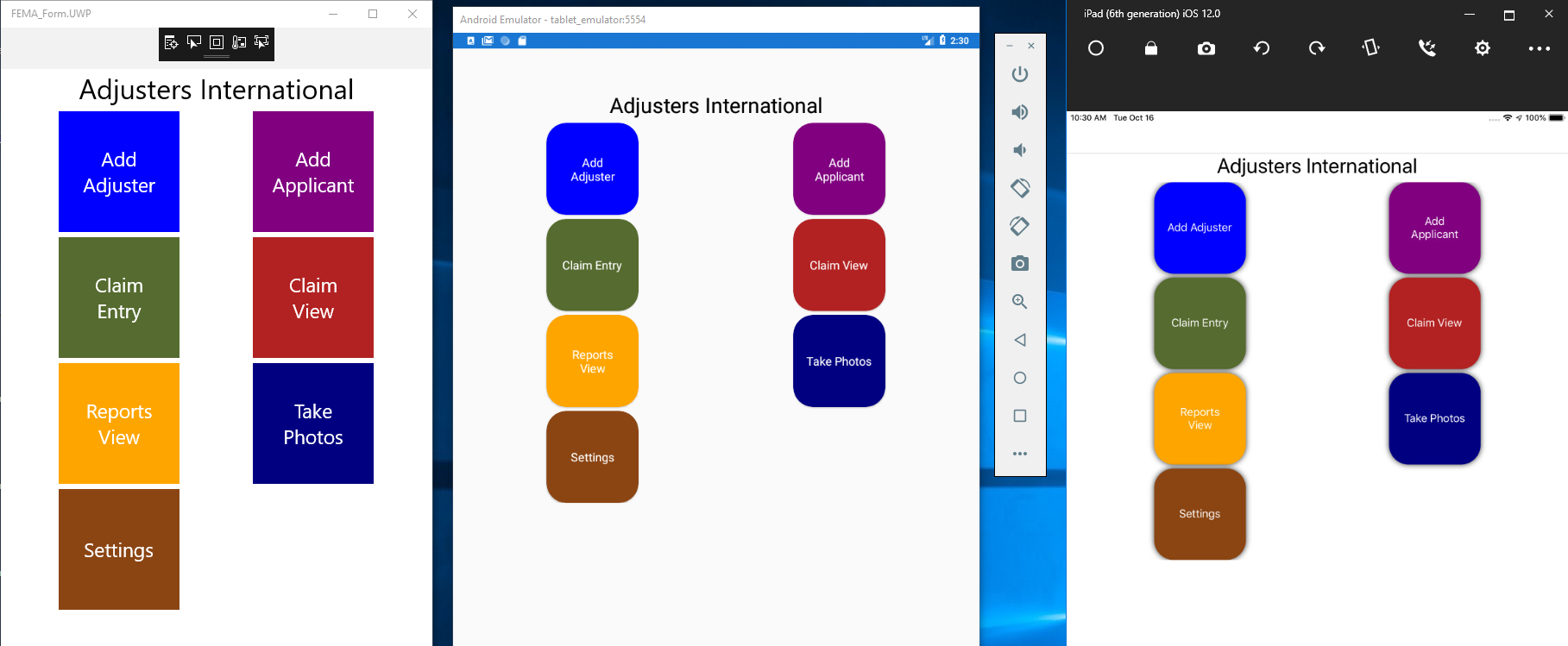